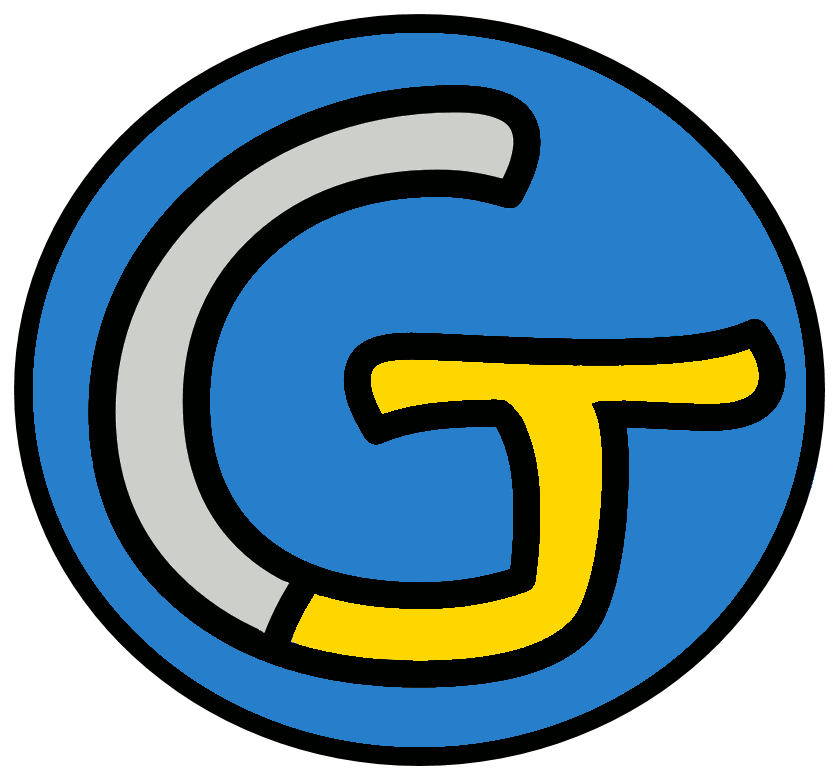 Mathématiques – Calcul mental CM2
Multiplier par 5, par 50
 Entraînement n° 3
Opération 1
32 x 5
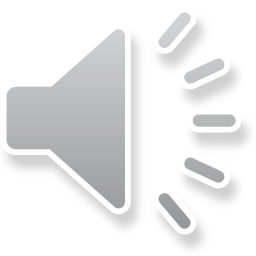 Opération 2
0 x 50
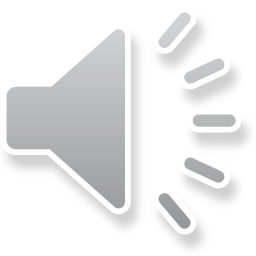 Opération 3
12 x 50
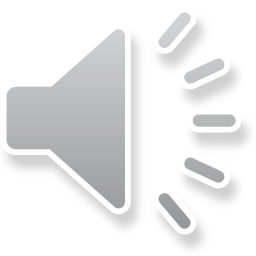 Opération 4
28 x 5
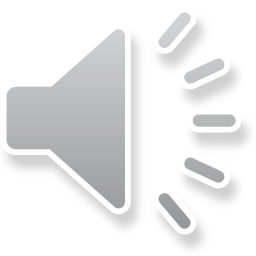 Opération 5
13 x 50
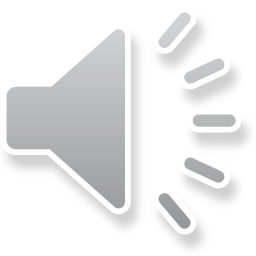 Opération 6
30 x 5
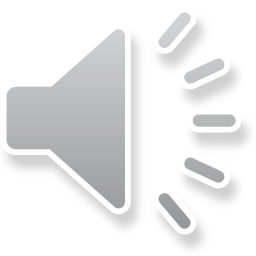 Opération 7
82 x 50
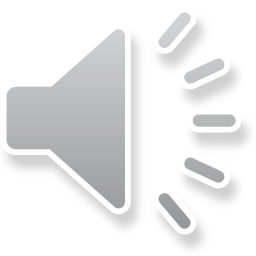 Opération 8
62 x 5
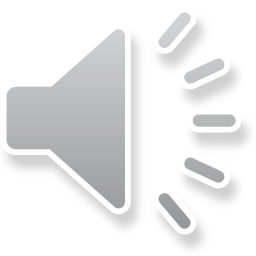 Opération 9
98 x 5
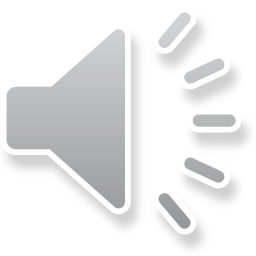 Opération 10
22 x 50
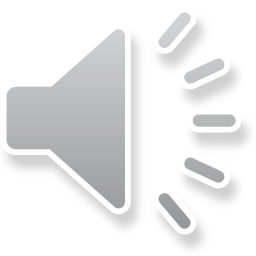 Opération 11
26 x 50
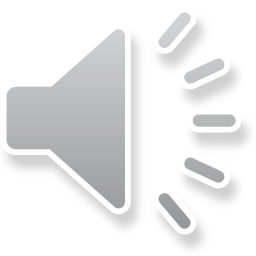 Opération 12
60 x 5
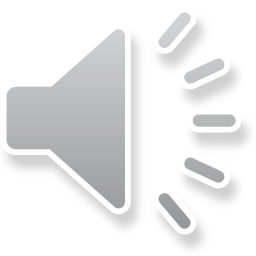 Opération 13
84 x 50
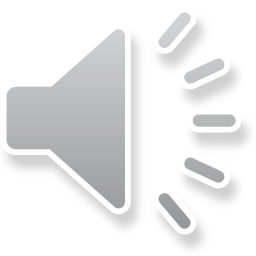 Opération 14
15 x 5
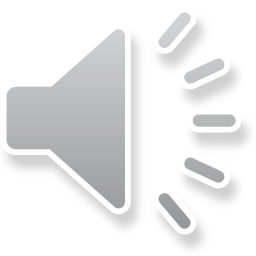 Opération 15
36 x 50
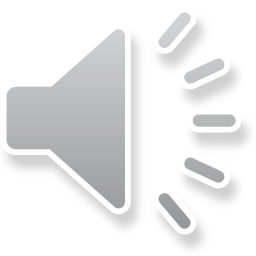 Opération 16
68 x 5
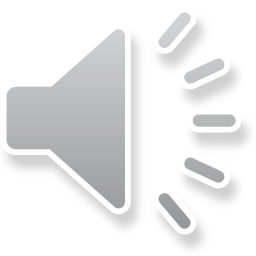 Opération 17
104 x 5
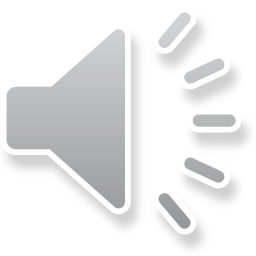 Opération 18
32 x 50
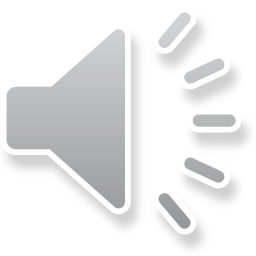 Problème
Avant de les manger, Adam a fait 12 tas de 5 frites.
Combien Adam va-t-il manger de frites ?
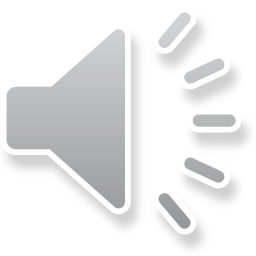 Correction
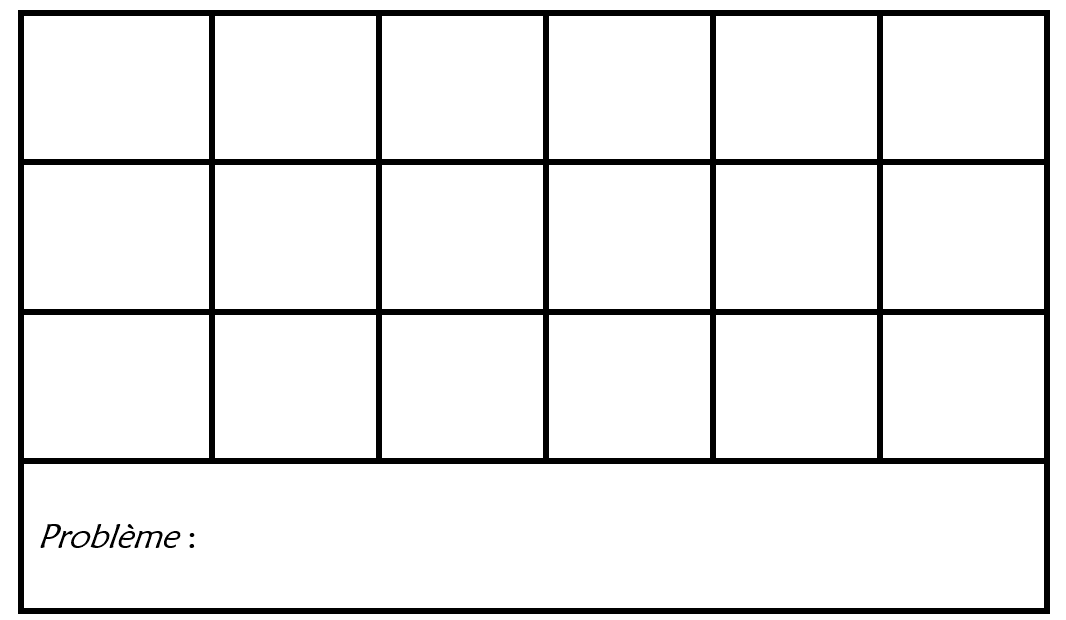